Community Development Block Grant (CDBG) Program
Kelly Hansen
What is CDBG?
The California Department of Housing and Community Development (HCD) partners with rural cities and counties to improve the lives of their low- and moderate-income residents through the creation and expansion of community and economic development opportunities in support of livable communities.
Who is Eligible?
Non-entitlement jurisdictions [cities with populations under 50,000 and counties with populations under 200,000 in unincorporated areas that do not participate in the U.S. Department of Housing and Urban Development (HUD) CDBG entitlement program]; non-federally recognized Native American communities; and Colonias as defined by the National Affordable Housing Act of 1990.
2
CDBG
[Speaker Notes: WHAT IS CDBG - The Community Development Block Grant (CDBG) Program is designed to assist rural cities and counties in improving economic opportunities and meeting community revitalization needs. 
WHO is ELIGIBLE - CDBG funds are provided as grants to non-entitlement jurisdictions ([cities with populations under 50,000 and counties with populations under 200,000) and cannot be used to supplant general fund dollars. HUD envisions CDBG funds to be used as gap financing to add the final necessary funds for a project to be successful. Grants vary based on annual allocations and activity limits. CDBG Grants Management Manual – Chapter 1 Program Overview]
Purpose of CDBG
The primary federal objective of the CDBG program is the development of viable urban communities by:

Providing decent housing 
Suitable living environment 
Expanding economic opportunities

Principally, for persons of low- and moderate-income. 
.
* LMI = “Persons of low and moderate income” are defined as families, households, and individuals whose incomes do not exceed 80% of the county median income, adjusted for family or household size.
3
CDBG
[Speaker Notes: * LMI = “Persons of low and moderate income” are defined as families, households, and individuals whose incomes do not exceed 80% of the county median income, adjusted for family or household size]
CDBG Projects & Programs2 Project Criteria: they must meet a National Objective & be an Eligible Activity
2. CDBG Eligible Activities
1. National Objective
Benefit to Low-to-Moderate Income persons 
Area Benefit (LMA)
Limited Clientele (LMC)
Housing (LMH)
Jobs (LMJ)
Aid in the prevention or elimination of blight, or
Projects that have a particular urgency because existing conditions pose a serious and immediate threat to the health or welfare of the community.
COMMUNITY DEVELOPMENT
Public Facilities and Improvements and Privately-Owned Utilities 
Architectural Barrier Removal 
Public Services 
Planning and Capacity Building 
Code Enforcement
Clearance, Rehabilitation, Reconstruction, and Construction of Buildings
Loss of Rental Income 
Homeownership Assistance 
Housing Services
Lead-based Paint Hazard Evaluation and Reduction
ECONOMIC DEVELOPMENT
Microenterprise Assistance
Economic Development: Technical Assistance
Economic Assistance to For Profit Businesses 
Infrastructure Development 
Acquisition of Real Property
Rehab: Publicly or Privately Owned Commercial/Industrial 
Planning & Capacity Building
Resource to Check Census Block LMI status: https://shorturl.at/cv6uk
* LMI = “Persons of low and moderate income” are defined as families, households, and individuals whose incomes do not exceed 80% of the county median income, adjusted for family or household size.
4
CDBG
[Speaker Notes: Every project, program, or activity, including Program Income projects, that receives CDBG funds through HCD must meet two criteria: the project must meet a national objective and it must also be an eligible activity.
National objective: benefit to low-to moderate income persons, elimination of blight, urgent need.
LMA: Low/Mod Area Benefit (LMA) 24 CFR 570.483(b)(1) For the Low/Mod Area Benefit (LMA) objective, benefits must be available to all the residents of a designated service area in which at least 51 percent of the residents are Low/Mod. If census tracts or block groups are used to define the area, Grantees should use U.S. Census data together with CDBG Income Limits to determine eligibility. For service areas not aligned with census tracts or block groups, Grantees must conduct surveys, or use another HCD authorized alternative data set, to determine the Low/Mod percentage for the area.
LMC: Under the Low/Mod Limited Clientele objective, benefits are provided to a specific group of eligible persons rather than every person in a defined service area. Exclusively benefit clientele who are generally presumed by HUD to be principally Low/Mod income persons. The following groups are currently presumed by HUD to be comprised principally of LMI persons: Abused children, ✓ Elderly persons, ✓ Survivors of domestic violence, ✓ Persons experiencing houselessness, ✓ Adults who meet the Bureau of Census’ definition of severely disabled adults, ✓ Adults with functional illiteracy, ✓ Persons living with AIDS, and ✓ Migrant farm workers.
LMH: Low/Mod Housing 24 CFR 570.483(b)(3) The Low/Mod Housing objective (LMH) is carried out for the purpose of providing or improving permanent, residential structures that will be occupied by Low/Mod households upon completion. To qualify under the Low/Mod Housing National Objective, the activity must result in housing that will be occupied by Low/Mod households upon completion. The housing can be either owner- or renter-occupied and can be either single-family or multi-family structures.  When the housing is to be rented, in order for a dwelling unit to be considered to benefit an LMI household, it must be occupied by the household at affordable rents.
LMJ: Low/Mod Jobs (LMJ) Most job creation or retention activities emanate from special economic development activities that meet the Low/Mod objective in the following way:  24 CFR 570.483(b)(4) Involve the employment of persons, the majority of whom are Low/Mod persons (e.g., a retail clothing store that creates or retains jobs principally for Low/Mod persons). This section provides the criteria for the Low/Mod Jobs standard. A Low/Mod jobs activity is one that creates or retains permanent jobs, at least 51% of which, on a full time equivalent (FTE) basis, are either held by Low/Mod persons or considered to be available to Low/Mod persons.]
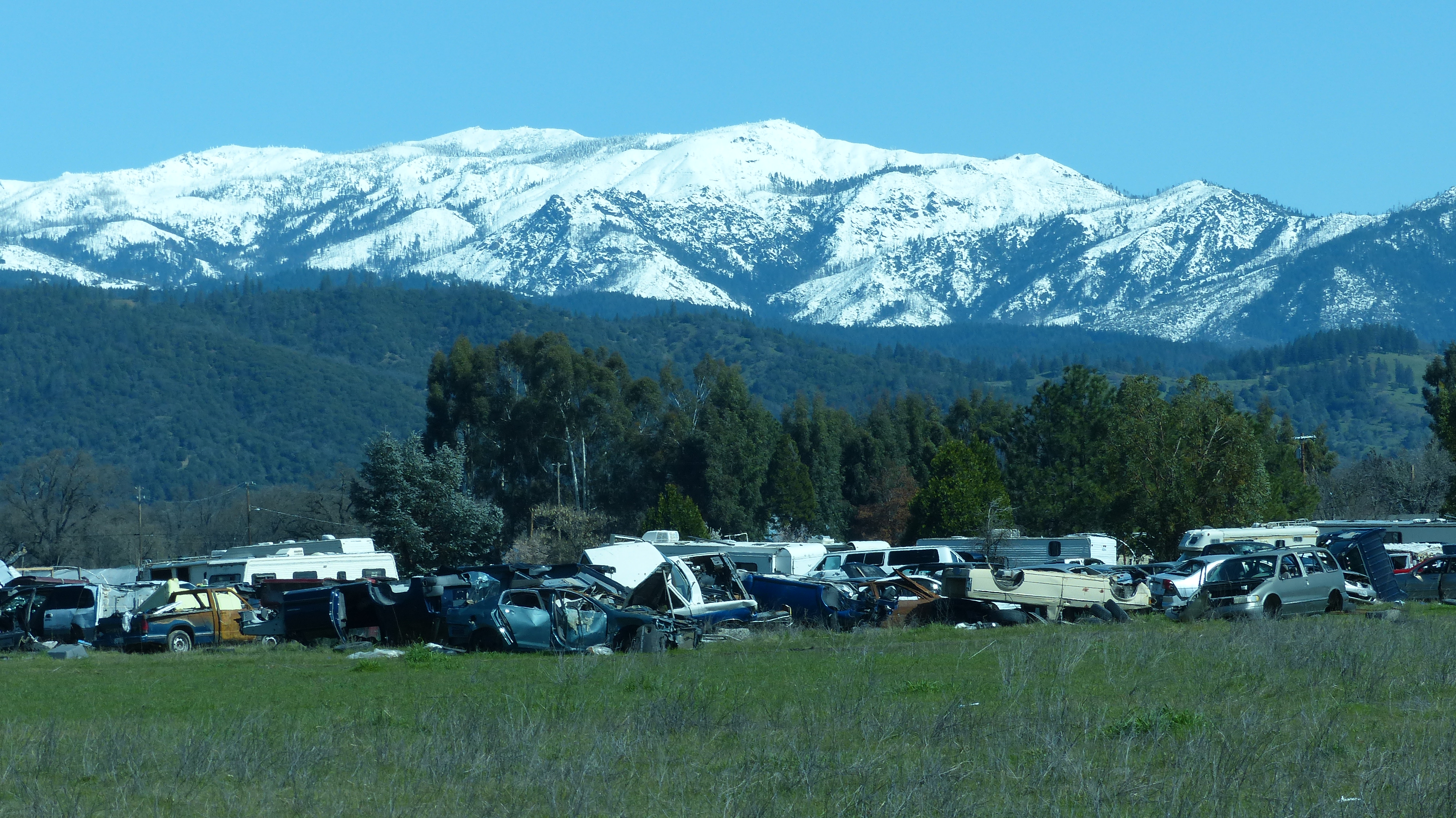 Mendocino County CDBG Projects
Past Projects
Current Projects
Town of Mendocino ADA Ramp
Homeless Shelter Property Acquisition & Rehabilitation
Pelicans Bluff ADA Coastal Trail
Mill Creek Park Fishing Platform ADA Improvement
Sun House Senior Housing
Acorn Valley Plaza
Live Oak Apartments Transitional Housing
Round Valley Community Clean Up (RVIT & MCRCD)
Micro-enterprise Business Technical Assistance (West Co.)
Business Assistance and Recovery Loan Fund (closing out)
Application in process
Mill Creek Park ADA
5
CDBG
CDBG Ineligible Activities
General government expenses.
Operating and maintenance expenses for public facilities, improvements and services.
Road repair, park upkeep, new department vehicles, etc. 
Improvements to buildings for the conduct of government, except to create accessibility for disabled population.
Roof and building repairs for county general administrative buildings, offices and courthouses. 
Political or religious activities.
Purchase of equipment or furnishings for a property excluding manufacturing equipment connected with economic development activities and the purchase of fire engines.
New housing construction.
Income payments.
Lobbying activities.
Program Income (PI) Projects: Planning projects (assessments, feasibility studies, etc.), Public services
6
CDBG
[Speaker Notes: Any activity not explicitly authorized under CDBG statute or regulations is ineligible for CDBG funds. It’s important to note that statute specifically stipulates certain activities may not be assisted with CDBG funds of particular note:
Buildings for the general conduct of government, except to create accessibility for disabled population (e.g., city hall),
General government expenses,
Operating and maintenance expenses for public facilities, improvements, and services,
PI: planning & public service]
CDBG FUNDING
CDBG Grants - Notice of Funding Availability (NOFA)
Note on OTC Applications
HCD defines shovel-ready projects with the following documentation of readiness at the time of application:
Independent cost estimate, 
Completed NEPA environmental review record for the project, 
Bid-ready plans and specs, 
Certification from an engineer that plans and specs are bid-ready, 
Certification that bid documents are ready, 
Detailed construction timeline, 
Demonstration and certification that a jurisdiction has the capacity and knowledge to manage the project, 
Demonstration and certification of the experience of a developer.
2024 NOFA Application Options:
Each Jurisdiction could submit up to three (3) applications 
1 OTC Project + 1 OTC Program + 1 Competitive -OR-
1 OTC Project + 2 Competitive -OR-
1 OTC Program + 2 Competitive.
Over-the-Counter (OTC) Solicitation (59%):
Infrastructure or public facility project: up to $3.3 million
Housing program: up to $1.5 million
Economic development: up to $1.5 million
Competitive Solicitation (26%):
Public services: up to $300,000 
Planning and technical assistance: up to $300,000 
Non-federally recognized Tribes Set-Aside (1.25%)
Projected 2025 NOFA drop date is late June 2025.
7
CDBG
CDBG FUNDING
Program Income (PI)
Some CDBG activities, such as business assistance loans, generate program income, extending CDBG dollars further. 
PI is defined as gross income generated from CDBG funds and may only be used for eligible CDBG projects or programs that comply with federal requirements. 
PI cannot be banked, and there must be a plan in place to use existing PI funds before applying for further CDBG funding.
PI can be allocated in three different ways:
Including PI in the application budget when applying for an over-the-counter (OTC) or competitive award.
Submitting a PI-only application for a CDBG-eligible activity (which can be submitted at any time).
Adding PI to an existing award.
8
CDBG
[Speaker Notes: Program Income (PI)
 
Some CDBG activities, such as business assistance loans, generate program income (PI), extending CDBG dollars further. 
PI perpetually retains its federal identity and must be used for CDBG-eligible activities that meet a national objective. 
PI cannot be banked, and HCD requires that a plan be in place to use PI existing funds  
Any grantee with PI on hand or anticipates having PI on hand that does not have an agreement in place with HCD and does not have an open Standard Agreement with a commitment to expend the PI funds on an activity identified in a Standard Agreement can be required to remit the PI (the amount on hand and any future receipts) to HCD.
 
 
Allowed Uses of PI Funds
 
Program income (PI) can be allocated in three different ways:
Including PI in the application budget when applying for an over the counter (OTC) or competitive award.
Submitting a PI-only application for a CDBG-eligible activity (which can be submitted at any time).
Adding PI to an existing award.
 
Past County projects that utilized program income include:
Business Assistance Revolving Loan Program
Microenterprise Business Technical Assistance
Town of Mendocino ADA Ramp
Homeless Shelter Property Acquisition & Rehabilitation
Pelicans Bluff ADA Coastal Trail
Mill Creek Park Fishing Platform ADA Improvement
Sun House Senior Housing
Community Development Block Grant Final Guidelines 2019]
CDBG APPLICATION PROCESS
Notice of Funding Availability (NOFA) & Application
Contact HCD Today
If you have a project concept, connect with your HCD representative now. 
Discuss eligibility for funding and the application requirements. 
Compiling all the necessary elements for the application takes considerably longer than anticipated.  Do yourself a favor and start now.
The 2025 NOFA is projected to drop late June 2025. 
The NOFA will outline HCD program parameters and available funding for the 2025 cycle. 
There will be numerous informational webinars and question and answer opportunities. 
Sign up for HCD Office Hours to ensure you are informed of these opportunities.
Applications will open 60 days after the NOFA.
The 2024 OTC application funds were exhausted in just one day, so ensure your applications are ready to submit as soon as they open.
Applications are accepted currently via the eCivis platform, but HCD will be switching to a new platform soon.
Expect 6 months +/- for contract execution for competitive applications.
Expenditure Deadlines - NEW
2 years, 9 months from contract execution  to allow 3 months for project close out.
For More Information see HCD’s CDBG Grants Management Manual: 
https://www.hcd.ca.gov/grants-and-funding/programs-active/community-development-block-grant
9
CDBG
Questions?
10
CDBG